Gemeinsam ans Ziel – Willkommen an der GAZ
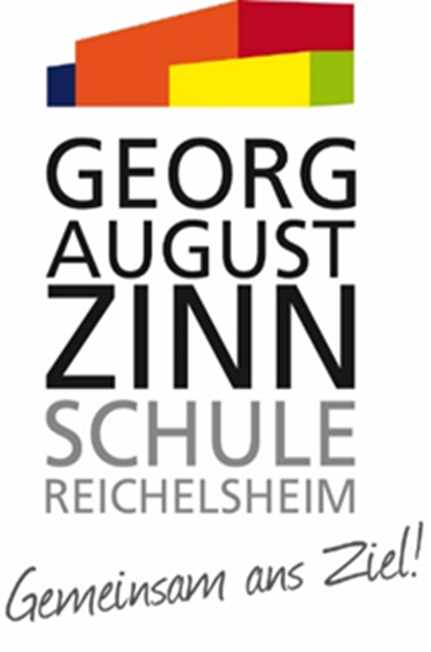 DigitalTag der offenen Schulean der GAZ20.02.2021
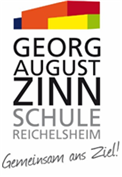 GAZ und EUROPA
Informationen und Fragen
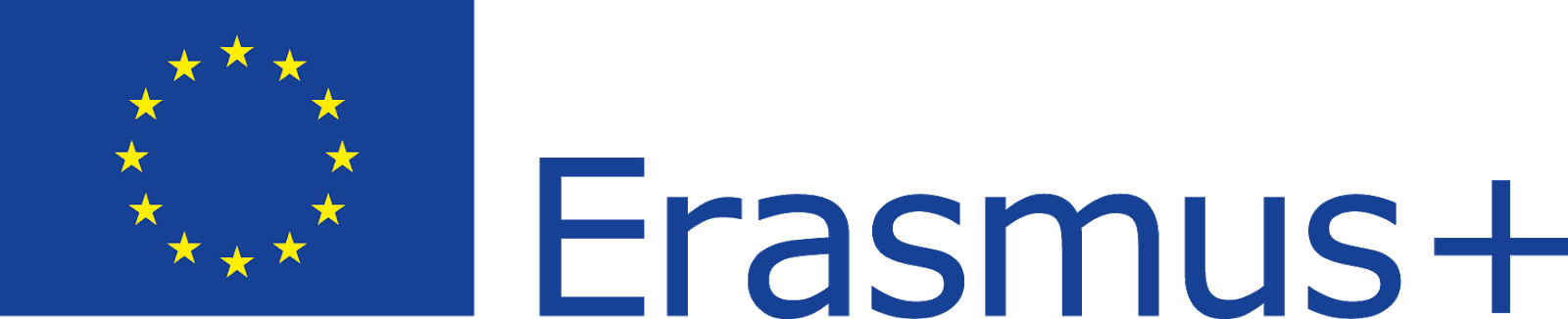 GAZ und EuropaGA(n)Z nach dem Motto: Einheit in Vielfalt
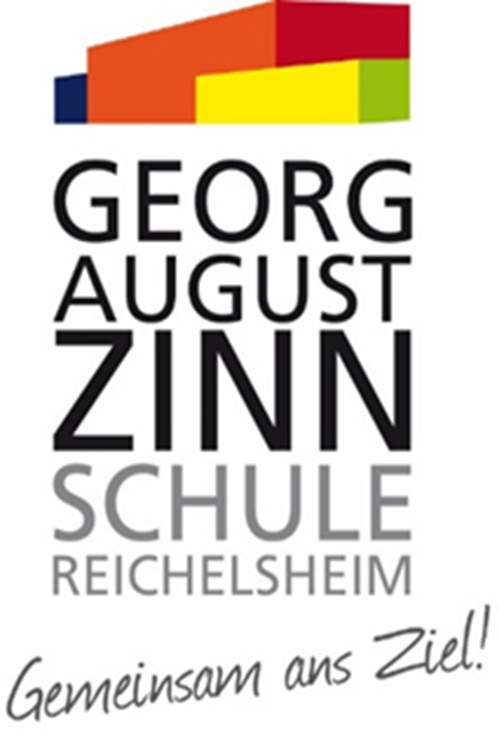 Austauschfahrten
Schulpartnerschaft
Auslandspraktikum
ERASMUS+
Europatag
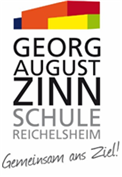 Austauschprogramm
Italien
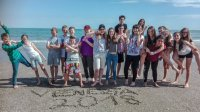 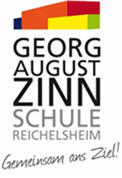 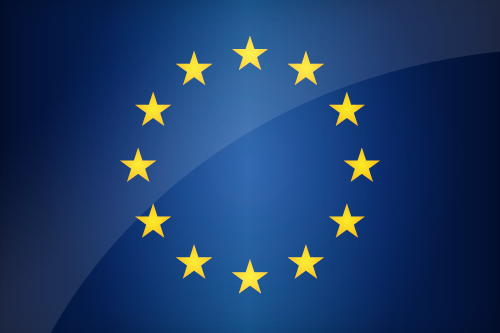 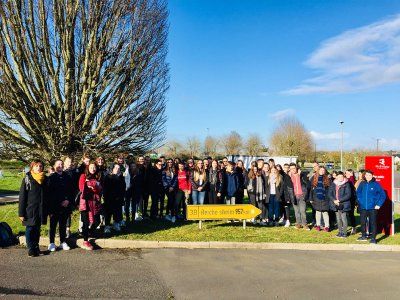 Frankreich
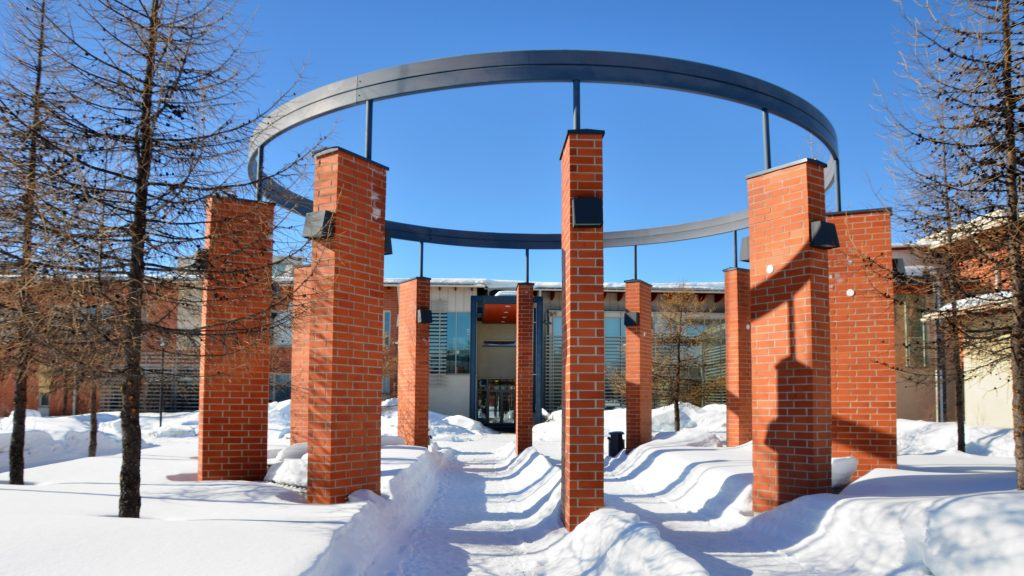 Finnland
https://www.gaz-reichelsheim.de/index.php/angebote/schueleraustausch
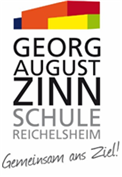 Schulpartnerschaft
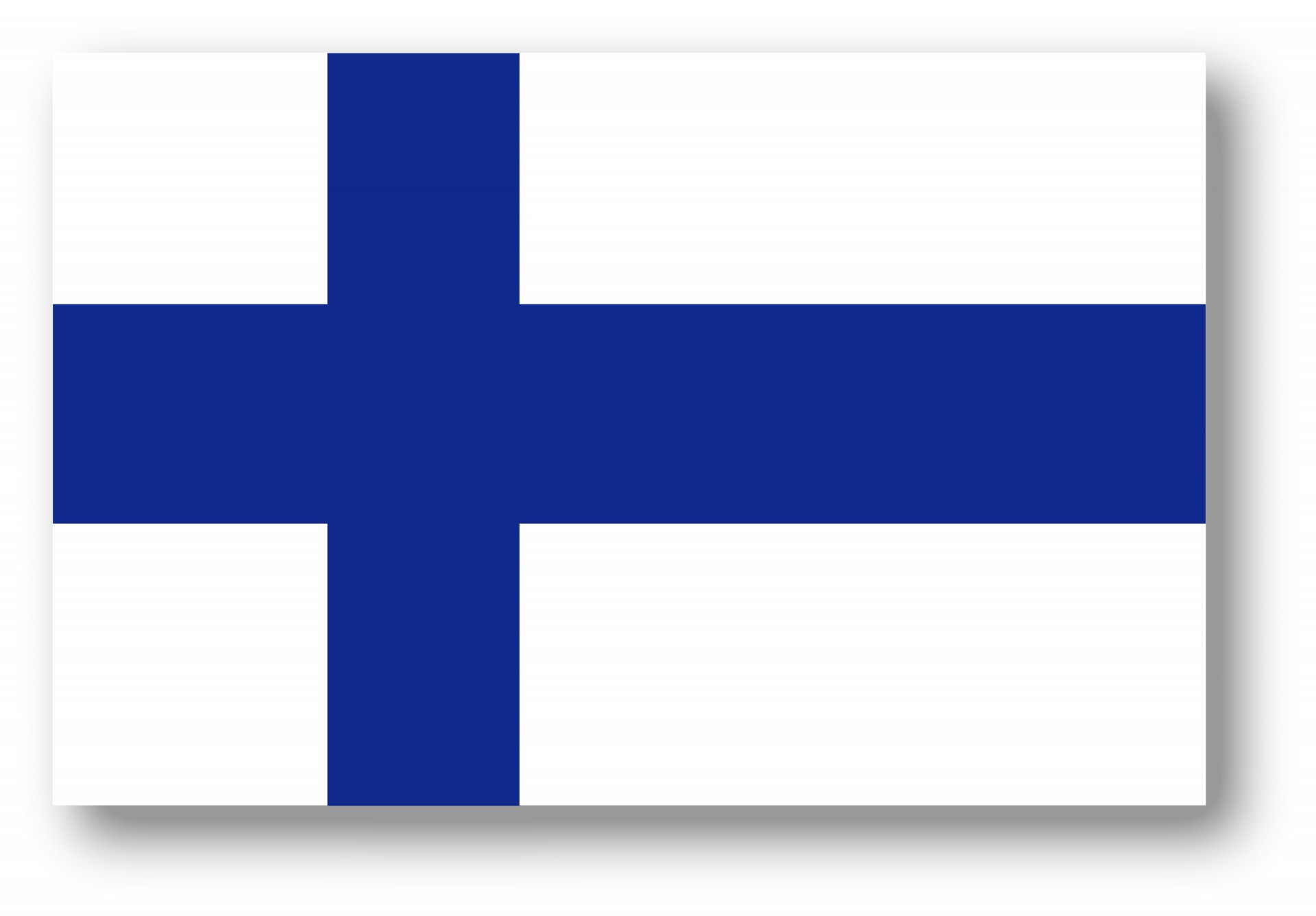 Finnland 
Kuusamon lukio
Oberstufenschule in Kuusamo, ca. 50km westl. der finnisch/russischen Grenze, am Polarkreis gelegen, das Tor zu Lappland

Besonderheit: 
Eingebettet in ERASMUS+ Programm
Schüler*innenaustausch
Teil der Auslandspraktika der GOS
Partner der Deutsch-Finnischen-Gesellschaft
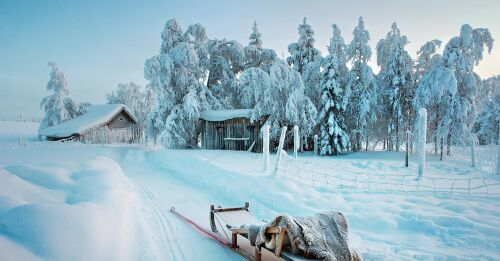 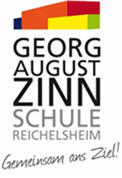 Schulpartnerschaft
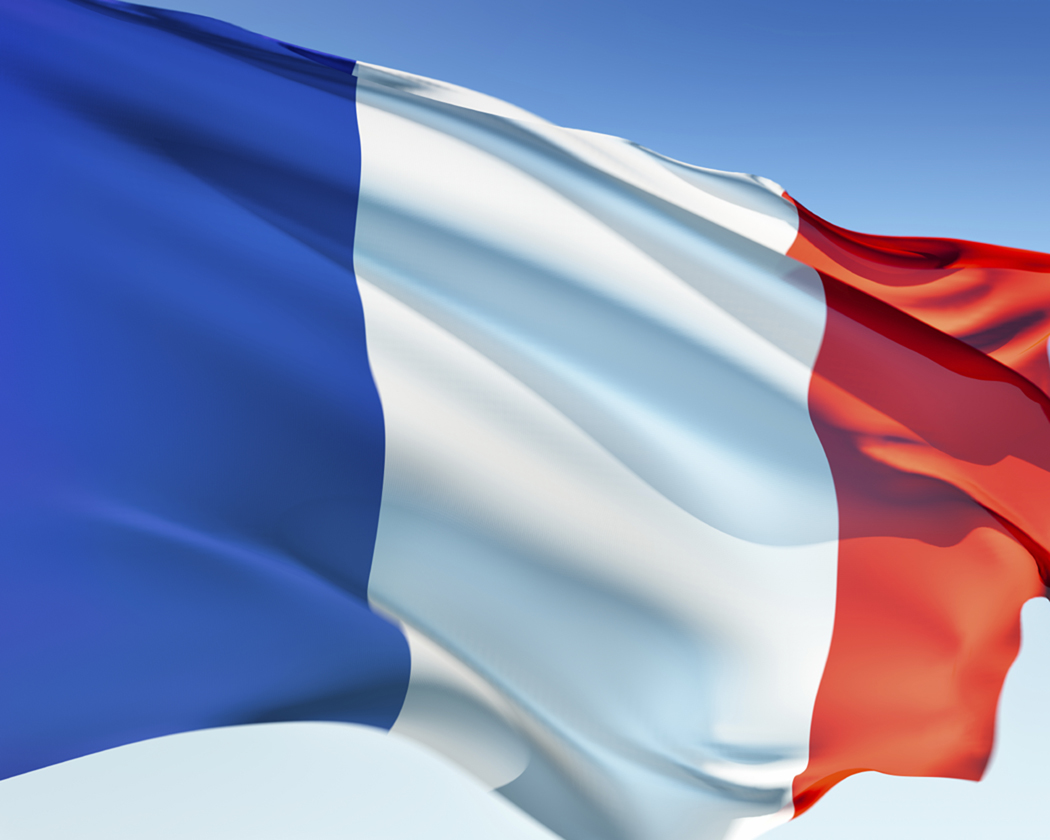 Frankreich
Collège Paul Féval in Dol-de-Bretagne 
650 Schüler*innen
6. bis zur 9. Jahrgangsstufe
2025 wird der 50. Geburtstag der Partnerschaft gefeiert
Direkt an der Bucht Mont-Saint-Michel gelegene Kleinstadt mit rund 6000 Einwohnern




Weitere Informationen: „Sprachen“
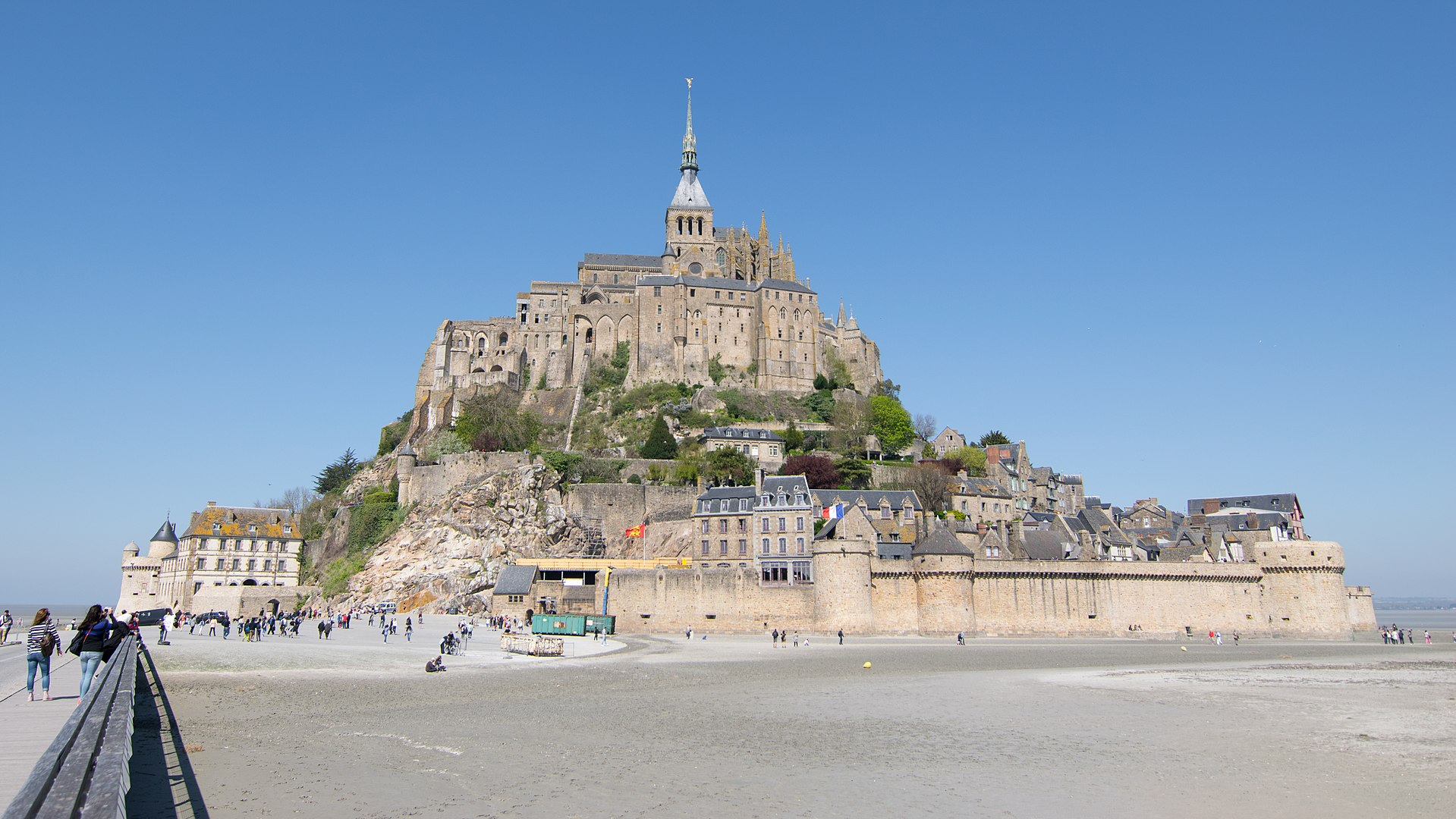 Schulpartnerschaft
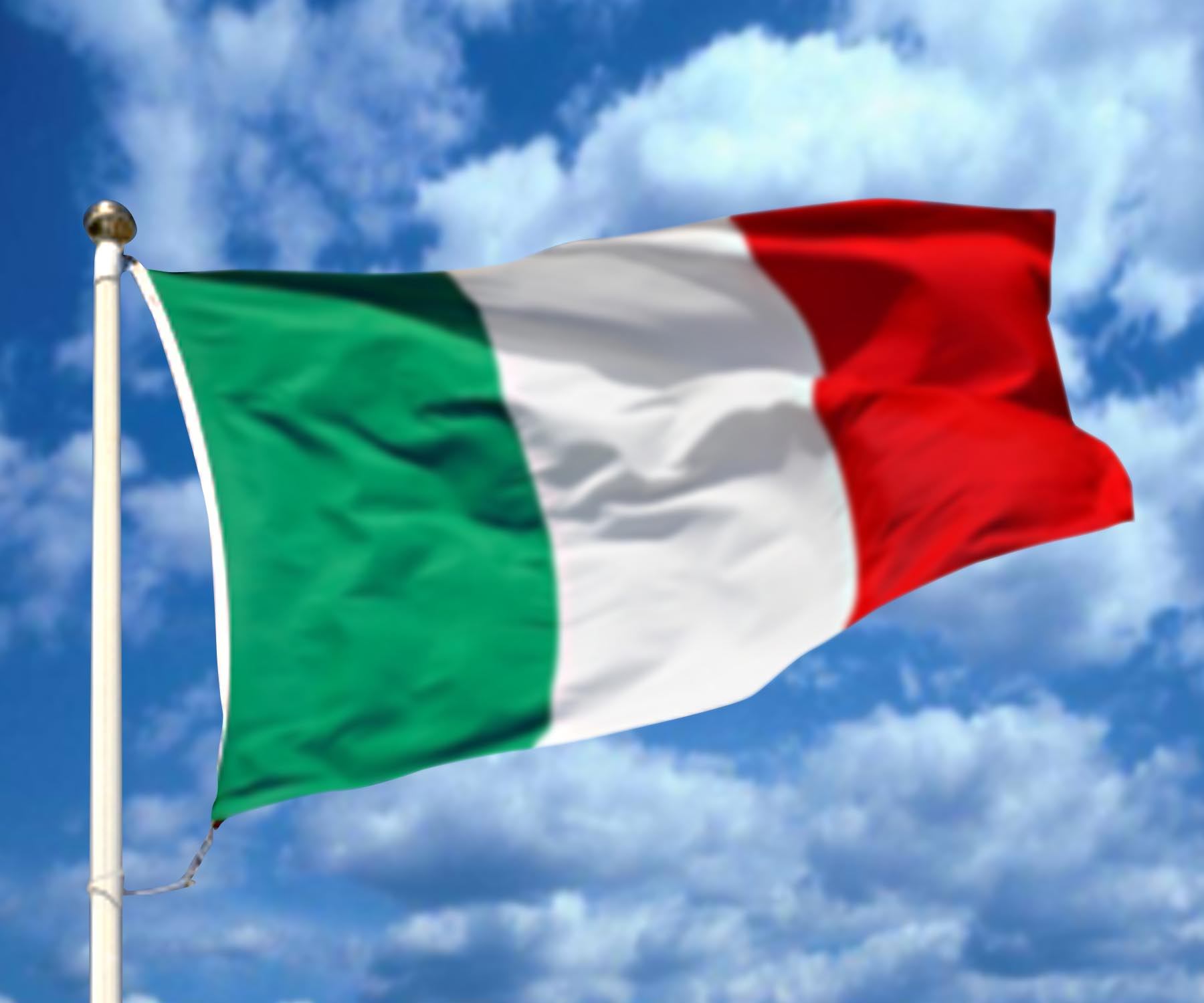 Italien
Scuola Secondaria I° Grado "Caio Giulio Cesare«
Schüler*innenaustausch für Jahrgänge 7-10
10 Tage Austausch
AG Italienisch
Mestre – zu Venedig gehörende Stadt mit 200.000 Einwohnern
Gründungslegende geht auf Antenor zurück -  
     ein trojanischer Held aus Homers Überlieferung


Weitere Informationen: „Sprachen“
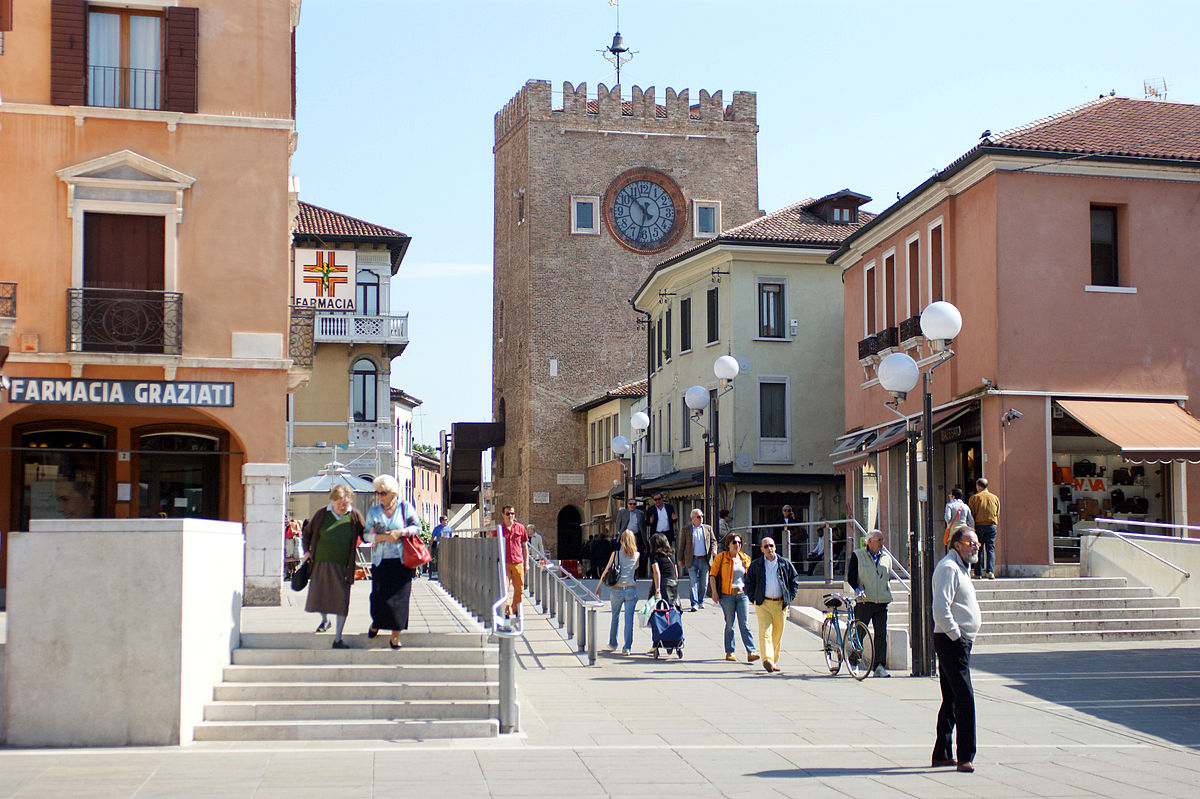 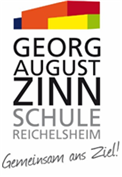 Auslandspraktikum Praktikum – kein Urlaub 
Verpflichtendes Praktikum in der E-Phase
Möglichkeit dieses im Ausland zu absolvieren
Privat organisiert 
Oder durch die Schule
In der Regel in den beiden Wochen vor den hessischen Osterferien
Vorbereitung und Organisation durch die Schule:
Sprachlich, kulturell - Sprachkurse
Hin- und Rückreise – Flug/Bahn/Taxi
Unterkunft - Gastfamilien
Praktikumsort/Betrieb
Betreuung und Versorgung vor Ort – Ansprechpartner
Digitales E-Portfolio
Ansprechpartner der Schule immer erreichbar
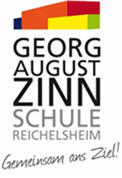 Auslandspraktikum Destinationen
https://www.gaz-reichelsheim.de/index.php/angebote/auslandspraktikum
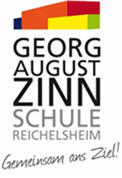 GAZ in Europa
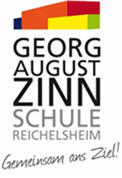 Auslandspraktikum Finanzierung
Förderverein der Schule beteiligt sich an allen Auslandspraktika
Weitere Zuschüsse werden versucht zu generieren, öffentliche Gelder sind dafür keine zu bekommen
Private Finanzierung für Reisekosten (Flug, Bahn)
Unterkunft ohne Kosten
Finnland: Komplettfinanzierung über ERASMUS+
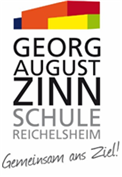 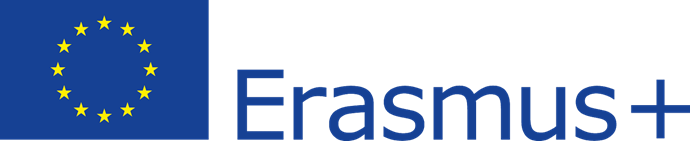 GAZ = ERASMUS+ Schule
Leitaktion I = Lehrer*innenfortbildungen im europäischen Ausland
Leitaktion II = Schüler*innenmobilitäten im europäischen Ausland

Projektanträge – Pädagogischer Austauschdienst / Bonn – KMK 
Fördergelder – Europäische Union / Brüssel

Seit 2018 jährlich bewilligte ERASMUS+ Projekte an der GAZ
Finnland – Kuusamo

https://www.gaz-reichelsheim.de/index.php/angebote/erasmus
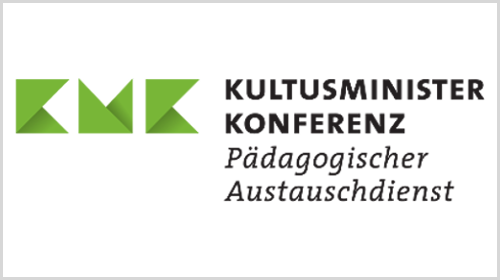 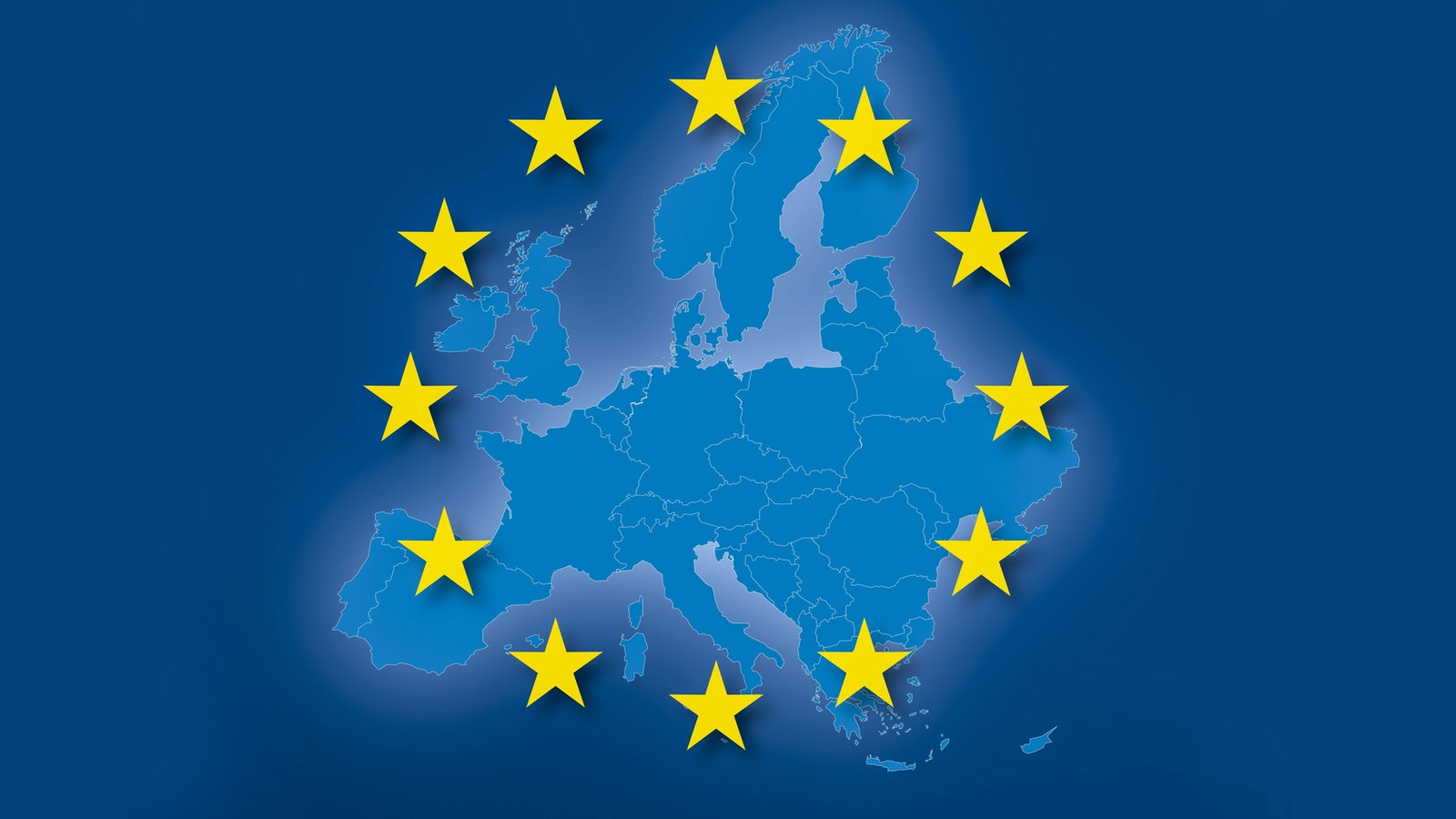 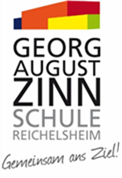 Einblick in Projekte
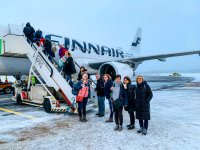 Lehrer*innenfortbildung:
Abgeschlossen:
Fortbildung Finnland/Kuusamo: Qualitätsstandards für Schüler*innenaustauschprojekte
Gemeinsam mit finnischem Kollegium
Fortbildungsinstitution Helsinki
Verschoben aber genehmigt:
Fortbildung Projektmanagement international: Kreta, Madeira

Schüler*innenaustauschprojekte:
Verschoben aber genehmigt:
1. Sprachen lernen im digitalen Tandem
2. Veränderung der Arbeitswelt im internationalen Vergleich
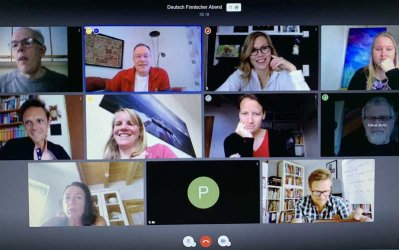 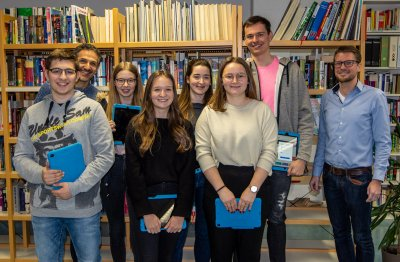 https://www.gaz-reichelsheim.de/index.php/angebote/erasmus
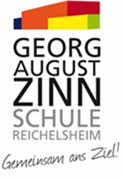 Europatag
Im Mai ist Europa zu Gast an der GAZ 
Projekttag / Projektwoche
Gäste aus den Partnerschulen an der GAZ
Flashmob zu Europa
Maskenprojekt 2020 – Europa trotz Abstand
Hymne, Musik, Tanz, Abendprogramm, Diskussionsrunden
Politik, Kultur, Gesellschaft
Fächerübergreifend

GA(n)Z nach dem Motto: 
	Einheit in Vielfalt
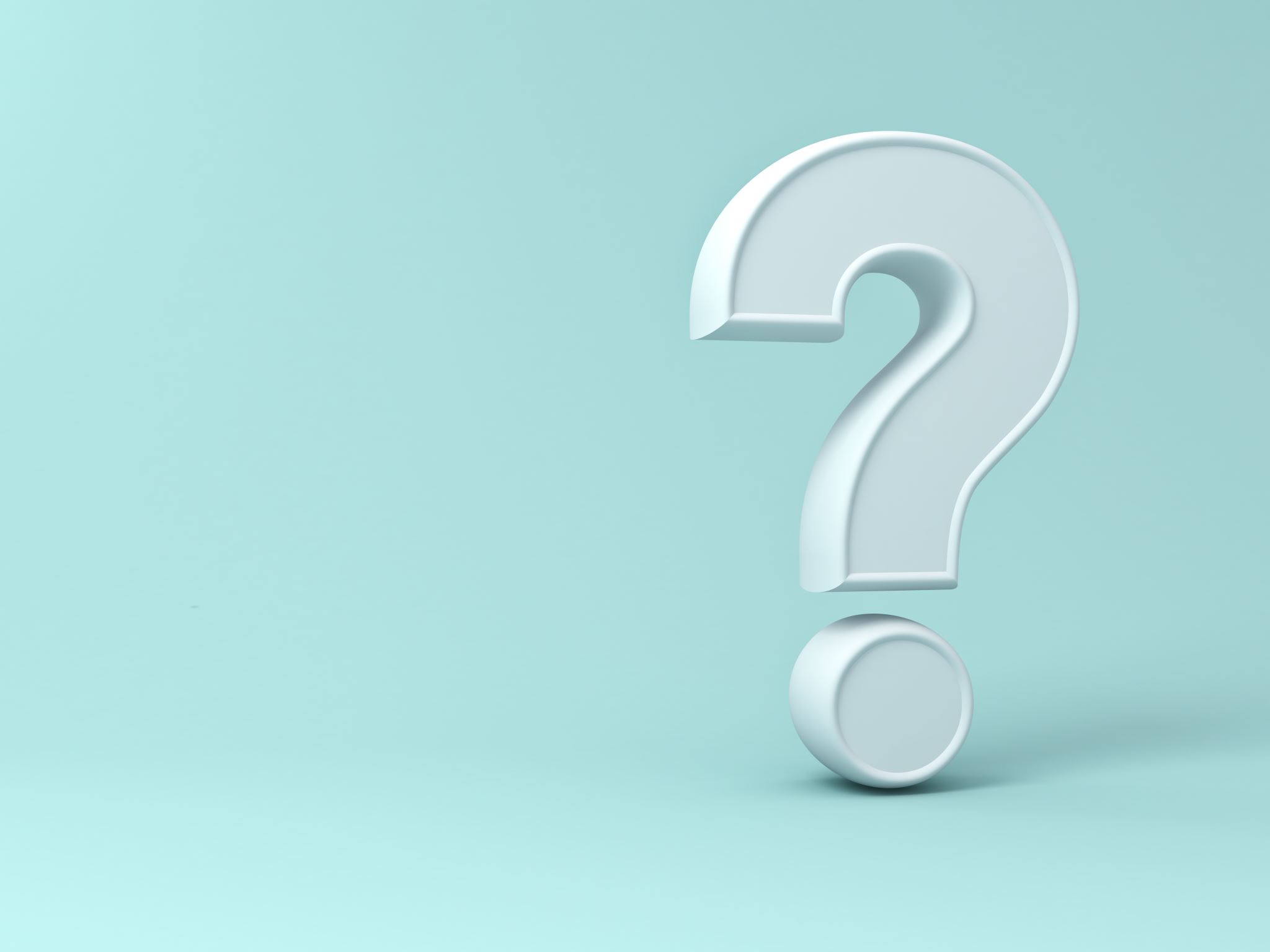 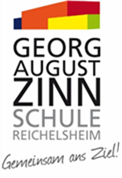 Fragen – Anregungen – Kontakte?Dankeschön für Ihr Interesse!